The QAA HEA Publication and ESD – Reflections from Abertay University
Andy Samuel, Lecturer in Sociology, Abertay University
Education for Sustainable Development: Guidance for UK Higher Education Providers
Published by QAA/HEA in June 2104
ESD is the process of equipping students with the knowledge and understanding, skills and attributes needed to work and live in a way that safeguards environmental, social and economic wellbeing, both in the present and for future generations
Four ‘core themes’
Global Citizenship;
Environmental Stewardship;
Social Justice, ethics and well-being; and,
Future thinking.
Cross-referenced with Graduate Outcomes
Knowledge and Understanding
Skills
Attributes
The Abertay Experience
Scottish Higher Educational Heritage
In England the government has been able to count on an element of indifference or even hostility to universities among a substantial section of the electorate, but in Scotland the situation is very different. There, the tradition of ‘the democratic intellect’ and universities’ historic accessibility (whether real or assumed) to ‘the lad o’ pairts’ means that education is highly relevant  (Collini, 2011)
George Elder Davie
The Democratic Intellect and the Generalist tradition
Generalism is based on the idea that any one area of thought or expertise benefits from illumination by another but more, that in placing such areas in relation to one another allows for a democratisation of the intellectual pursuit. As Davies (1961) has argued, the ‘generalism’ of the Scottish tradition acted as a barrier to an individualistic notion of learning and in so doing bridged the gap between the expert few and the lay majority; in other words, it created an association between various aspects of Scottish society and the Scottish academy per se, one that allowed the academy to remain in touch with the wider community, retaining a strong sense of social responsibility and, in turn, helping create a civic identity. It was ‘democratic’ because it ensured the social distribution of intellectual knowledge which, in turn, helps facilitate an active citizenship.
Patrick Geddes
… believed that Scottish education was a catalyst for social change and active citizenship. He explored the ways in which people learn most effectively. He developed an educational philosophy which emphasised the combination of ‘hand, heart and head’ - a ‘civics’.
The Abertay Experience: Civics as a Whole Institutional Approach
New Abertay University Teaching and Learning Enhancement Strategy
A distinctive, transformational Abertay student experience 
Partly based on a new set  of Abertay Attributes, influenced by Geddes’ educational philosophy of ‘hand, heart and head.
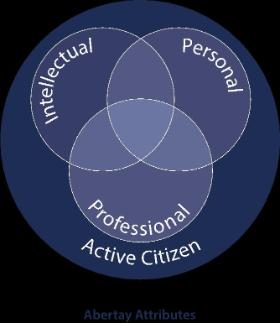 The Abertay Experience: Civics as a First Year Module
Entitled:
Innovating Locally, Transforming Globally: Sustainable Development in the Twenty First Century
Involves
Field Trip element facilitating ‘thinking globally, acting locally’.
The Abertay Experience: Civics
“Citizenship involves enjoying rights and exercising responsibilities in … various types on community. This way of seeing citizenship encompasses the specific idea of political participation be members of a democratic state. It also includes the more general notion that citizenship embraces a range of participatory activities … that affect the welfare of communities.” (my emphasis) (LTScotland, 2002: 8).
The notion of civics as discussed above helps inform Curriculum for Excellence in Scotland. As Cabinet Secretary for Education and Life Long Learning Michael Russell has said:
“....’think global, act local’ encapsulates a great deal of what the new Curriculum [for Excellence] means. The resource provides inspiration and ideas for classroom learning and aims to stimulate thinking about integrated approaches to developing global citizens…. It is … not an add-on to Curriculum for Excellence – it is Central to it. Through sustainable development, international education and citizenship schools can deliver many of the outcomes and experiences across the curriculum.”(LTScotland, 2011: 5)
[Speaker Notes: Geddes’ work can help us theoretically locate evolving debates on wellbeing and mental as well as physical health (e.g. Sayce et al., 2013) within the context of ESD in Scotland, by exploring notions of equality and inequality in relation to citizenship – a notion of ‘civics’.  Civics was an idea introduced by Geddes to theorize about enabling people, immaterial of class, gender,  race or other social concern, through informed discussion (i.e. the democratic intellect), ‘to seize control of the forces shaping their lives’. (Renwick, 2010: 155). As Learning and Teaching Scotland have stated in a consultative report entitled, Education for Citizenship:
 
“Citizenship involves enjoying rights and exercising responsibilities in … various types on community. This way of seeing citizenship encompasses the specific idea of political participation be members of a democratic state. It also includes the more general notion that citizenship embraces a range of participatory activities … that affect the welfare of communities.” (our emphasis) 
		(LTScotland, 2002: 8)

Continuing, LTScotland argue that: ‘Education for citizenship is important because every society needs people to contribute effectively, in a variety of ways, to the future health and wellbeing of communities and the environment, locally, nationally and globally’ (ibid: 9). We thus argue that ESD with an emphasis on active citizenship within the community (in Geddes’ terms, a civics) is a vital component in promoting wellbeing and mental health.
 
The theoretical idea of civics was given a degree of particularism when in 1892 Geddes purchased what he called the ‘Outlook Tower’: an observatory with a roof –top camera obscura, which was located between James’ Court and Ramsey Gardens in Edinburgh. The Outlook Tower served as a museum and events area that Charles Zueblinn -  a University of Chicago sociologist – called the ‘world’s first sociological laboratory’. Using the panorama of Edinburgh that was offered by the height of the tower and its place in the city, Geddes developed a series of interrelated exhibitions over the towers floors, which enabled a personal reflection on the mutuality of local phenomena and global concerns. At a branch of the British Association for the Advancement of Science at its meeting in Bristol in 1989, Geddes outlined his thinking: 
 
“The exhibition of the ground-floor centres round a globe with an outline survey of the main concepts of World-geography – e.g. an incipient collection of maps and illustrative landscapes, an outline of the progress of geographical discovery and of map-making, &c. The first floor is devoted to the geography and history of Europe in correspondingly fuller treatment; the second is set apart for an outline geography and history of the English-speaking world. . . On the third storey is. . . a corresponding survey of Scotland, viewed at once as an historic and social entity and as an element of greater nationality; while the fourth storey. . . is a museum of Edinburgh, though again not without comparison with Scottish and other cities.”
 
Civics thus becomes a civic survey, in turn, enabling active citizenship.
 
The notion of civics as discussed above helps inform Curriculum for Excellence (CfE) in Scotland. As Cabinet Secretary for Education and Life Long Learning Michael Russell has said:
 
“....’think global, act local’ encapsulates a great deal of what the new Curriculum [for Excellence] means. The resource provides inspiration and ideas for classroom learning and aims to stimulate thinking about integrated approaches to developing global citizens…. It is … not an add-on to Curriculum for Excellence – it is Central to it. Through sustainable development, international education and citizenship schools can deliver many of the outcomes and experiences across the curriculum.”
	(Learning and Teaching Scotland, 2011: 5)
 
McNaughton (2007) too argues that education for sustainable development can significantly contribute to CfE in Scottish schools. 
 
Yet, whilst Scotland has made great progress at school level, the notion of education as empowerment is being eroded in universities (Higgins and Lavery 2013,  Doring, 2002). Our recent research (unpublished as yet) has elicited from focus groups a suggestion that learning for sustainability can be seen as a personal journey on which one uses one’s experiences to explore values. It is not one event or course in a life, nor is it confined to formal education; rather, it is ‘learning for life’, as previous Scottish policy emphasised.  
 
Additionally Biesta has argued that in Scotland citizenship education focuses more on individual rather than on collective dimensions, more on a broad domain of social, cultural and political interaction than strictly on democratic politics, more on activity than rights, and more on a community of sameness than on a community of difference (2013, 102). In other words, a citizenship education in Scotland, at least in practice, orientates around ‘the development of knowledge skills and dispositions’ (ibid), while an embrace of LfS, we would contend, offers instead a citizenship education with a strong emphasis on ‘collective’ (or ‘civic’) responsibility and action; one that engages with ‘experiential learning’ associated with generalism per se (ibid).
 
Additionally, the concept of LfS permits a greater role for social concerns. In this way, the interactions between private, public and third sectors become critical in offering economic opportunities as well as social justice. However, theories of strong sustainability propose that such gains have to be made within the constraints of natural capital (Dietz and Neumayer, 2007). 
 
There is also potential to link theories and practices of LfS with attempts to support adaptive capacity, systems thinking and socio-ecological resilience (Berkes and Folke, 1998). Such approaches are being used to consider how we might respond successfully to global environmental change (Folke, 2010) and tie in with notions of community resilience (Wilding, 2011). Along with environmental change we are experiencing social change, with an era of financial austerity and local authority retraction begun in UK, and a shift towards Sustainable Development Goals globally.]
The Abertay Experience: Civics
“The exhibition of the ground-floor centres round a globe with an outline survey of the main concepts of World-geography – e.g. an incipient collection of maps and illustrative landscapes, an outline of the progress of geographical discovery and of map-making, &c. The first floor is devoted to the geography and history of Europe in correspondingly fuller treatment; the second is set apart for an outline geography and history of the English-speaking world. . . On the third storey is. . . a corresponding survey of Scotland, viewed at once as an historic and social entity and as an element of greater nationality; while the fourth storey. . . is a museum of Edinburgh, though again not without comparison with Scottish and other cities.”